Project overview
ScaDS – Competence Center for Scalable Data Services and Solutions Dresden/Leipzig
Dr. René Jäkel
Competence center for big data
4 September 2008
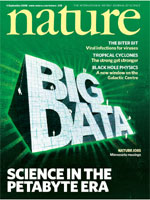 Why is Big Data a phenomenon?
In recent years observation in science from scarce data to data deluge
Big advancement in cheap and easy to use technologies for data taking and computation
Web 2.0
Internet of Things
Industry 4.0
Computing (HPC, Grids/Clouds)
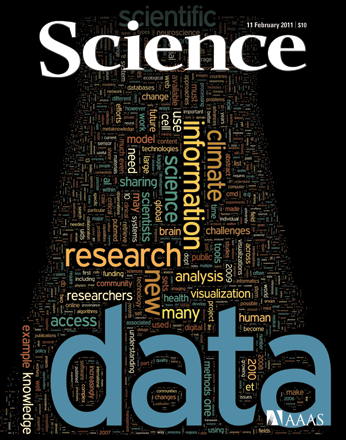 11 February 2011
2
www.scads.de
[Speaker Notes: In recent years, technological advancement in easy to use computing systems, growing possibilities to acquire data]
Application sciences
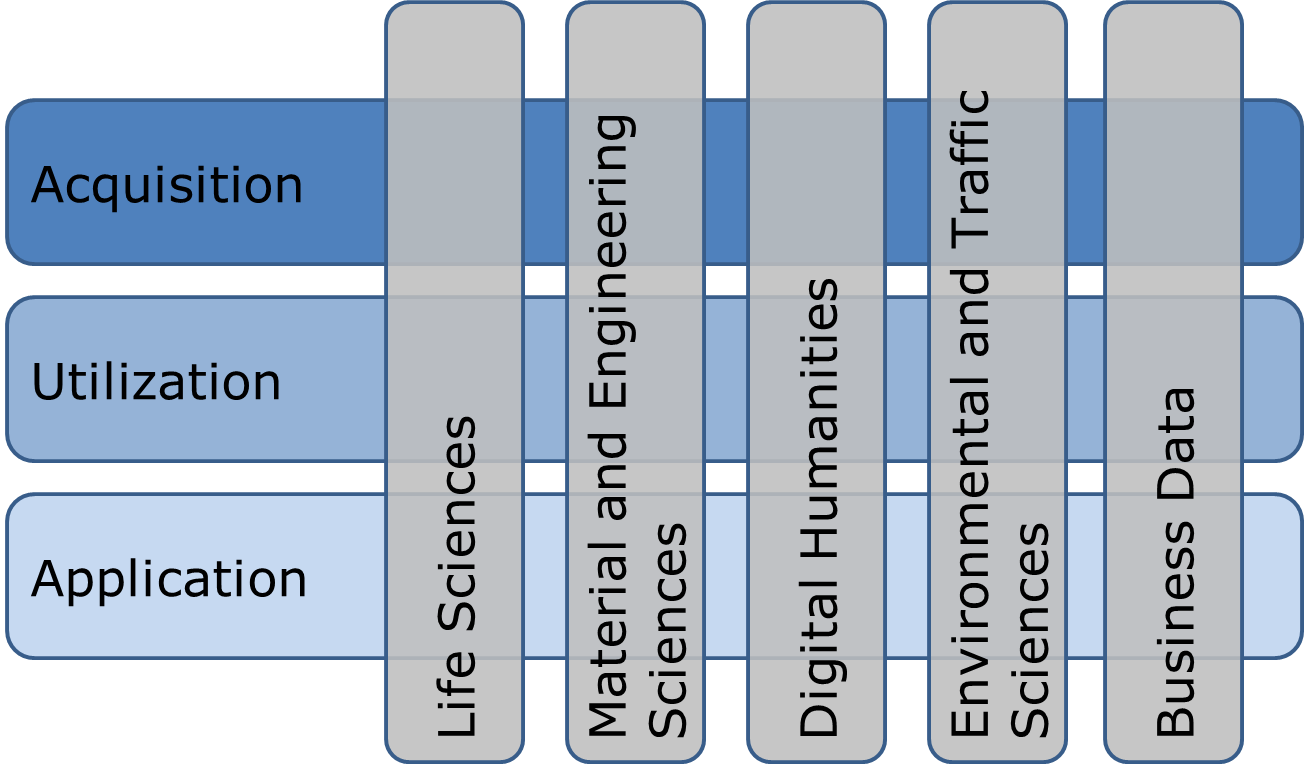 Leipzig
Dresden
Broad range of application sciences in project
Support in data handling over full data life cycle, from creation to results
Transfer of relevant tools in other domains
3
www.scads.de
Computer sciences Research
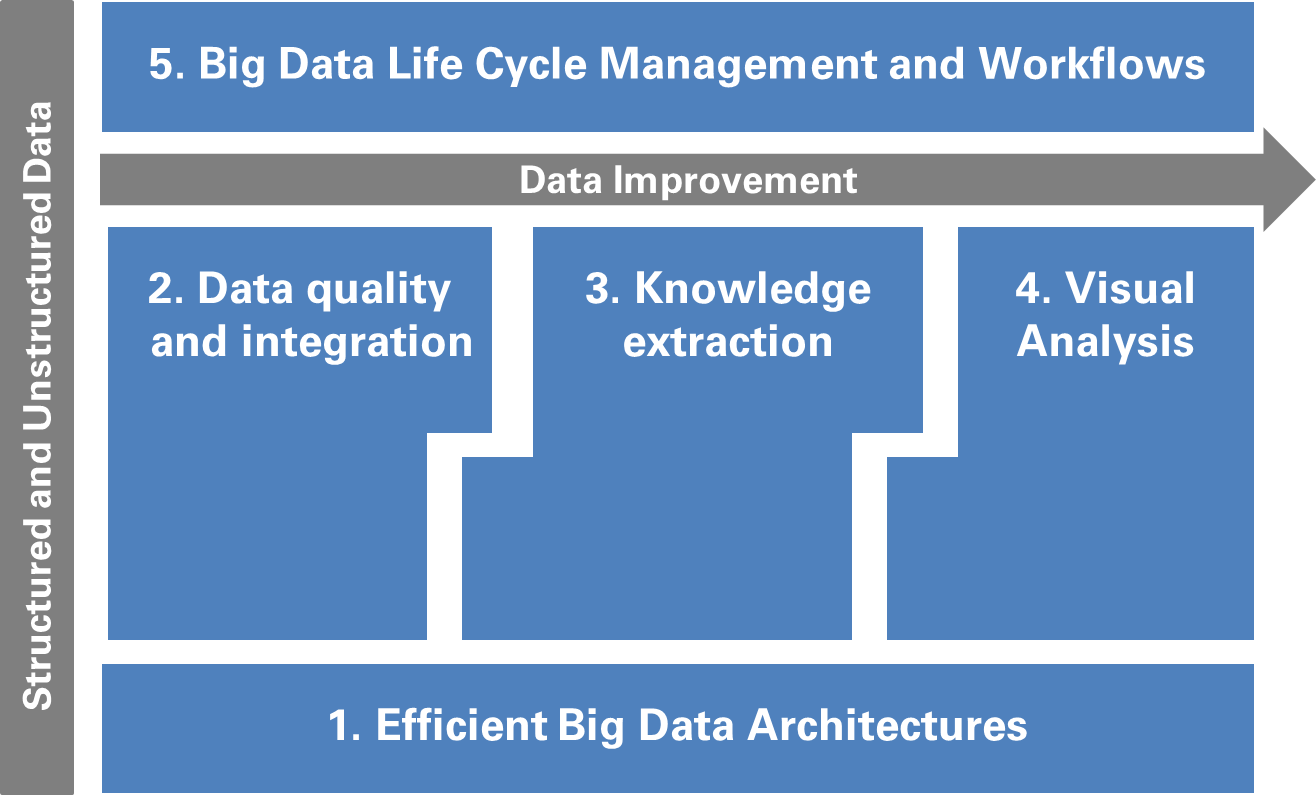 Big Data topics in computer science
Cross-cutting topics to support data/content and its handling
4
www.scads.de
[Speaker Notes: Not just collecting challenges, but also means to solve those -> bundling expertice computer science research]
Partners
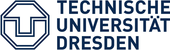 Technische Universität Dresden (TUD)

Universität Leipzig (UL)


Max Planck Institute of Molecular Cell Biology 
and Genetics (MPI-CBG)


Leibniz Institute of Ecological Urban and 
Regional Development (IÖR)
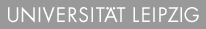 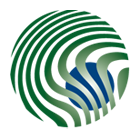 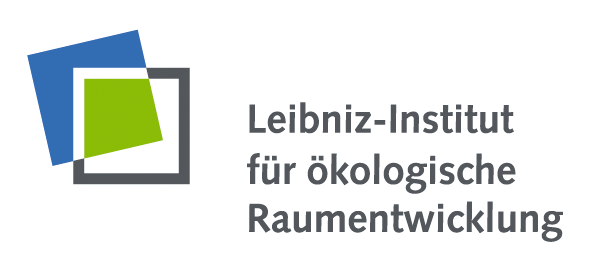 5
www.scads.de
Associated Partners
Avantgarde-Labs GmbH
Data Virtuality GmbH
E-Commerce Genossenschaft e. G.
European Centre for Emerging Materials and Processes Dresden
Fraunhofer-Institut für Verkehrs- und Infrastruktursysteme (IVI)
Fraunhofer-Institut für Werkstoff- und Strahltechnik (IWS)
GISA GmbH
Helmholtz-Zentrum Dresden – Rossendorf
Hochschule für Telekommunikation Leipzig
Institut für Angewandte 
Informatik e. V.
Landesamt für Umwelt, Landwirtschaft und Geologie
Netzwerk Logistik Leipzig-Halle e. V. 
Sächsische Landesbibliothek – Staats- und Universitätsbibliothek Dresden
Scionics Computer Innovation GmbH
Technische Universität Chemnitz
Universitätsklinikum Carl Gustav Carus
Individual talks about research topics: applications and methods
6
www.scads.de
Broad range of Big data topics
Particle Physics
More research groups involved
Further application domains and methodic topics
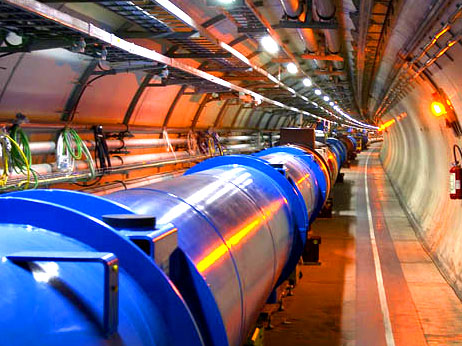 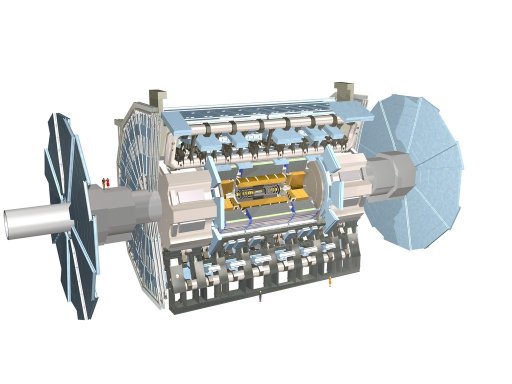 Political Sciences
Privacy and IT Security
Analysis of large text corpora
Networking with non-university parties (e.g. Staatliche Kunstsammlungen Dresden, Deutsches Hygienemuseum, etc.)
Distributed storage and access control
Data-security preserving data monitoring
(semi)automatic Big Data techniques (mining/machine learning)
Long-running and large-scale simulations
Mid-term and long-term storage of ATLAS data
7
www.scads.de
[Speaker Notes: Beside Partners in Project: many more involved groups in ScaDS 
Political sciences: Prof. Vorländer (Politikwissenschaft: Politische Theorie und Ideengeschichte)
Privacy: communication patterns have changed, data available for studies, how to combine different data sets and storage]
Involved Persons
Universität Leipzig
Prof. Dr. Matthias Blüher	Universitätsklinikum Leipzig
Prof. Dr. Martin Bogdan	Institut für Informatik						Abt. Technische Informatik
Prof. Dr. Gregory Ralph Crane	Institut für Informatik, 						Abt. Automatische Sprachverarbeitung
Prof. Dr. Klaus-Peter Fähnrich	Institut für Informatik, 						Abt. Betriebliche Informationssysteme				Universitätsrechenzentrum 
Prof. Dr. Bogdan Franczyk	Institut für Wirtschaftsinformatik
Prof. Dr. Gerhard Heyer	Institut für Informatik, 						Abt. Automatische  Sprachverarbeitung
Prof. Dr. Markus  Löffler 	Institut für Medizinische Informatik					Statistik und Epidemiologie 
Prof. Dr. Erhard Rahm		Institut für Informatik, Abt. Datenbanken
Prof. Dr. Gerik Scheuermann	Institut für Informatik						Abt. Bild- und Signalverarbeitung
Prof. Dr. Peter Stadler		Interdisziplinäres Zentrum für 					Bioinformatik
Prof. Dr. Michael Sturmvoll	Universitätsklinikum Leipzig
 
Max-Planck-Institut für Zellbiologie und Genetik (MPI-CBG)
Prof. Dr. Eugene Myers	
Prof .Dr. Ivo Sbalzarini	
Prof. Dr. Marino Zerial
 
Leibniz-Institut für ökologische Raumentwicklung (IÖR)
Dr. Tobias Krüger
Dr. Gotthard Meinel	
Dr. Marco Neubert
Prof. Dr. Jochen Schanze
Dr. Rico Vogel
Technische Universität Dresden
Prof. Dr. Christian Bernhofer	Institut für Hydrologie und Meteorologie
Prof. Dr. Raimund Dachselt	Institut für Software- und Multimediatechnik
Dr. Andreas Dahl		Biotechnologisches Zentrum
Prof. Dr. Jochen Fröhlich	Institut für Strömungsmechanik
Dr. Bernd Grüber		Institut für Leichtbau und Kunststofftechnik
Prof. Dr.-Ing. habil. Maik Gude 	Institut für Leichtbau und Kunststofftechnik
Prof. Dr. Stefan Gumhold	Institut für Software- und Multimediatechnik
Prof. Dr. Michael Kobel	Institut für Kern- und Teilchenphysik
Prof. Dr. Thomas Köhler	Medienzentrum, Institut für Berufspädagogik 				und Berufliche Didaktik
Prof. Dr. Wolfgang Lehner	Institut für Systemarchitektur, Datenbanken
Prof. Dr. Wolfgang E. Nagel	Zentrum für Informationsdienste und 					Hochleistungsrechnen (ZIH), Institut für 					Technische Informatik
Dr. Ralph Müller-Pfefferkorn	Zentrum für Informationsdienste und 					Hochleistungsrechnen
Prof. Dr. Ingo Röder		Institut für Medizinische Informatik und 					Biometrie
Prof. Dr. Carsten Rother	Computer Vision Lab 
Prof. Dr. Joachim Scharloth	Institut für Germanistik
Prof. Dr. Michael Schroeder	Biotechnologisches Zentrum der TU Dresden
Prof. Dr. Ralph Stelzer		Institut für Maschinenelemente und 					Maschinenkonstruktion
Prof. Dr. Thorsten Strufe 	Institut für Systemarchitektur						Datenschutz und Datensicherheit
Prof. Dr. Elly Tanaka		Zentrum für regenerative Therapien (CRTD)
Prof. Dr. Hans Vorländer	Institut für Politikwissenschaft
Commitment to participate and contribute and profit from ScaDS solutions and developments
8
www.scads.de
How to deal with Big data?
Big 
Data
„Application driven 
approach“
„Data scientists approach“
Methods in focus
Use/develop tools
Content oriented, expand data basis
Support broad range of applications
Test of hyposisis
Modify/develop model
Acquire more data to test/falsify model
Specific sources (simulations, sensors, etc)
Different perspective, 
but:
Teach scientist how to extend given models or bring the data scientists to the content of data?
9
www.scads.de
[Speaker Notes: Often different perspective: teach the scientist how to use sophisticated tools or enable the data scientist to understand the content of domain specific data?]
Basic goals
Bundling and expansion of existing expertise
Close interdisciplinary interconnection and cooperation of computer science and application research experts 
Building an institutionalized network structure 
Knowledge exchange and transfer
Teaching: Enhance academic courses with Big Data methods and solutions
Drive Big Data innovations
Support excellent and innovative Big Data research 
Clear focus on science and business applications within the project
Thematically open to other state-of-the-art research
10
www.scads.de
[Speaker Notes: Support this actions: identified basic goals]
SCadS Dresden/Leipzig – Service center
Working environment for focused research
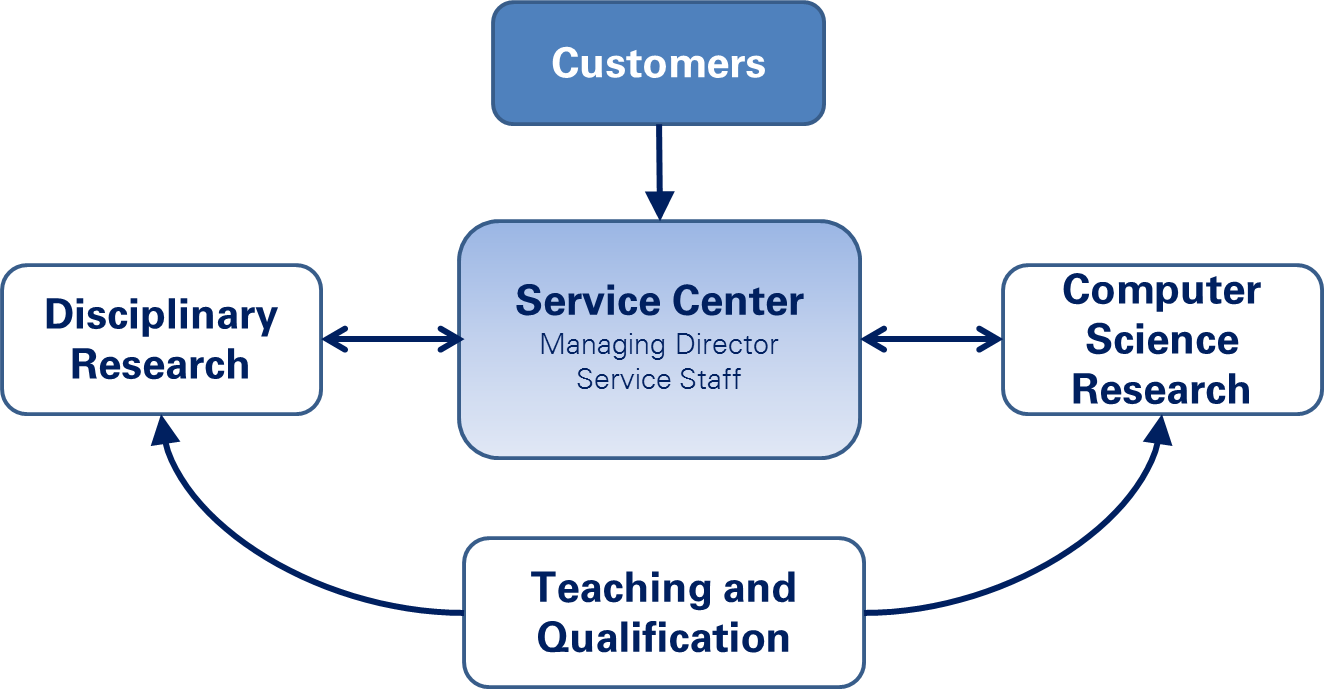 „science oriented approach“
„Data scientist approach“
11
www.scads.de
[Speaker Notes: Realize defined goals: support via service center]
Service Center – Structure
Bring together application domain scientist and specialist from computer sciences 
Supported by Service Center in research
Application scientists
Computer Scientists
Service Center
+
+
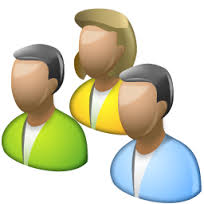 12
www.scads.de
Big Data Services and Solutions
Service Center: Support and research topics
Central contact point for addressing current and future Big Data challenges 
Service Center as a "Single Point of Contact" 
Modular and service-oriented approach 
Research topics aligned with the needs of the users 
Set up cross-disciplinary service portfolio 
Problem oriented concepts and solutions 
Support and operation (prototypes)
Holistic approach aligned with the international state-of-the-art research (exchange of information with other projects)
13
www.scads.de
[Speaker Notes: Collaborative efforts always difficult, -> how to solve the ‚question‘: teach data analysts or scientist?]
Governance Structure
Wissenschaftlicher Beirat
Erweiterter Vorstand
Vorstand

Wissenschaftlicher Koordinator
Stellv. Wissenschaftlicher Koordinator
Anwendervertreter
Themenbereichs-
koordinatoren
Koordinatoren der Anwendungs-
bereiche
Geschäftsführer
14
www.scads.de
[Speaker Notes: Competence center steered by Executive board: Vorstand
Extended executive board: Erweiterter Vorstand: 
Management director: Geschäftsführer
Supported by Scientific board: wissenschaftlicher Beirat]
Guest Program
Invite experts to collaborate
Strategic element to widen Big Data spectrum to support broad range of topics
Different periods for guest visits
Short – several days
Medium – weeks 
Long – 1-3 months
Competitive approach: proposals approved by executive board
15
www.scads.de
[Speaker Notes: Gastprogramm: support broad range of topics, close collaboration with service center and experts]
Cooperation and information exchange
Other competence center and projects
Berlin Big Data Center (BBDC)
Competence centers for IT Security
Projects form Smart Data and Big Data initiatives,
future projects
LSDMA – Large Scale Data Management and Analysis
16
www.scads.de
[Speaker Notes: Gastprogramm: fill thematically gaps to support broad range of topics, close collaboration with service center and experts]
Meeting structure
Various ways of interaction for partners and guests
All-Hands Meetings: organized by BMBF, BBDC, ScaDS
Big Data Workshops: organized in collaboration with BBDC
Summer school for Big Data
Project meetings, 4/year
Working groups and user meetings
Annual User Forum
ScaDS: Platform for information exchange
Different mailing lists
System to share content and source code
17
www.scads.de
[Speaker Notes: Summer school: one week from 2015 on]
Acquisition
Utilization
Material and Engineering Sciences
Business Data
Life Sciences
Environmental and Traffic Sciences
Digital Humanities
Application